UWFT UPDATE9/12/2019MRAM
uw finance transformation is an OPPORTUNITY to reimagine and streamline our finance-related policies and processes, with the help of new technology
SINCE WE LAST MET…
In early summer, leadership from UWFT, UW-IT, UW Finance and UW Medicine went before the Board of Regents twice to review the work completed in Readiness, and secure approval to proceed to Design
The Design Phase is a 6-month period of time devoted to firming up this multi-year program’s scope, schedule and budget
UWFT will go before the Board of Regents in December to ask for Stage 2 funding. At that time, we’ll also have a definitive go-live date
Engagement with stakeholders so far has been steady, but will grow significantly in frequency, and broaden in reach, beginning in 2020
New members of the UWFT Sponsor team include Mary Lidstrom, Mia Tuan and Bob Stacey
[Speaker Notes: Benchmarking & Data Gathering (BM&DG): Achieved 100 percent, on time participation from hundreds of experts in every unit across the University to establish a detailed understanding of current state
UWFT Newsletter & Website: Launched a website and regular program newsletter to a growing audience of recipients, totaling 4,000 UW employees
Leadership & Advisory Groups: Met regularly (monthly, quarterly, semi-annually and annually) with a wide variety of leadership groups, ranging from Board of Deans and Chancellors to Faculty Senate. Also established and regularly engaged with advisory groups within UW Medicine 
Unit Profiles and Engagement: Following the BM&DG effort, prepared unit-specific profiles and met with over 20 units to share findings and provide programmatic updates
Faculty Focus Groups: Launched and will continue to engage throughout Implementation
Workshops: Over 50 workshops have engaged roughly 300 stakeholders across UW Academy and UWM, providing critical inputs
Working Groups: Several working groups were launched with key stakeholders, including FDM Design, Op Model, HRP and Technical]
ENVISIONING WHAT COULD BE
GRANT AWARD TO CLOSE: SESSION TAKEAWAYS
[Speaker Notes: Award attribute functionality - Easier to do it right and harder to do it wrong! Example, Award Special Conditions - IRB fee, e-verify, carryover terms
Multidimensional consideration – Working with the data in a new way – greater flexibility
Cost share process – shift to companion Grant, impacts on timing, tracking, funding sources]
END-TO-END PROCESS TRANSFORMATION GOALS
GRANT AWARD TO CLOSE
Sponsor data that automatically flows through the system from pre- to post-award
Streamline grant/contract set up process
Streamline and standardize subcontract process
Provide ability to apply rules/workflows consistently across all awards based on grant attributes like sponsor type
Streamline documents management processes
Implement a solution that provides robust grant tracking
Improve reporting (including projections)
Consolidate post-award grants management in Workday
Increase granular tracking of expenditure types within a grant
Establish automated reconciliation between Grants Ledger & General Ledger
Provide automated exception reporting
Provide more timely, transparent, and accurate grant accounting and effort certification including enterprise reporting for PIs and leadership
DRAFT FOR DISCUSSION
FDM DESIGN PHASE OUTREACH OBJECTIVES
Begin education of FDM and what it means for the enterprise's transition to Workday
Pilot our outreach with units represented in Core Team
Participants would include each unit's primary fiscal agent and one to two other designated colleagues
Brainstorm/whiteboard initial fiscal structure with pilot units
Share results and key learnings with Core Team
Include how outreach approach may need adjusted when working with more units
QUESTIONS? COMMENTS? SUGGESTIONS?
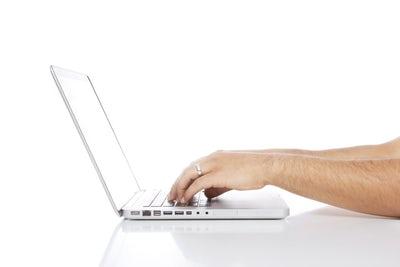 Please email additional questions and feedback to:
UWFT Finance Transformation: uwftask@uw.edu